5 septembrie
Uțu & Betty
Împreună cu copiii: Rebeca, Iosua & Caleb 
Slujesc într-o țară din Asia de Est 
Trimiși de Biserica Emanuel din Sibiu 
Începând din 2015 
Se implică în: 
Educație creștină 
Ucenicizare 
Mobilizarea credincioșilor locali la evanghelizare și misiune
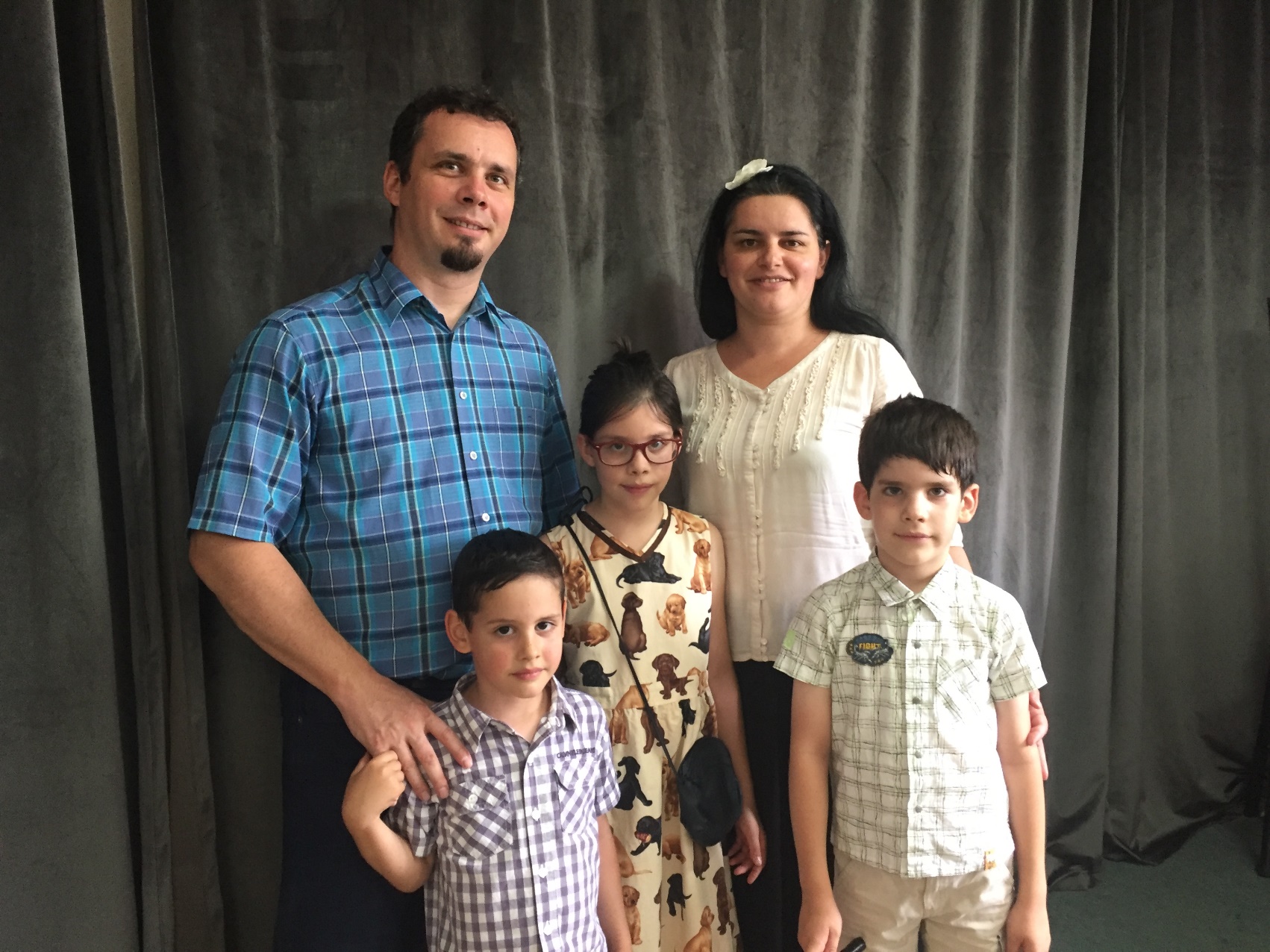 Motive de rugăciune: 
Creșterea și maturizarea credincioșilor locali. 
Mai mulți bărbați care să se întoarcă la Domnul și să slujească în cadrul bisericilor locale. 
Eficiență și călăuzirea Duhului Sfânt în slujire. 

Motto: Nu este loc mai bun în care să
fii decât în centrul voii lui Dumnezeu,
excepție făcând situația în care ai ajuns în
prezența Sa.
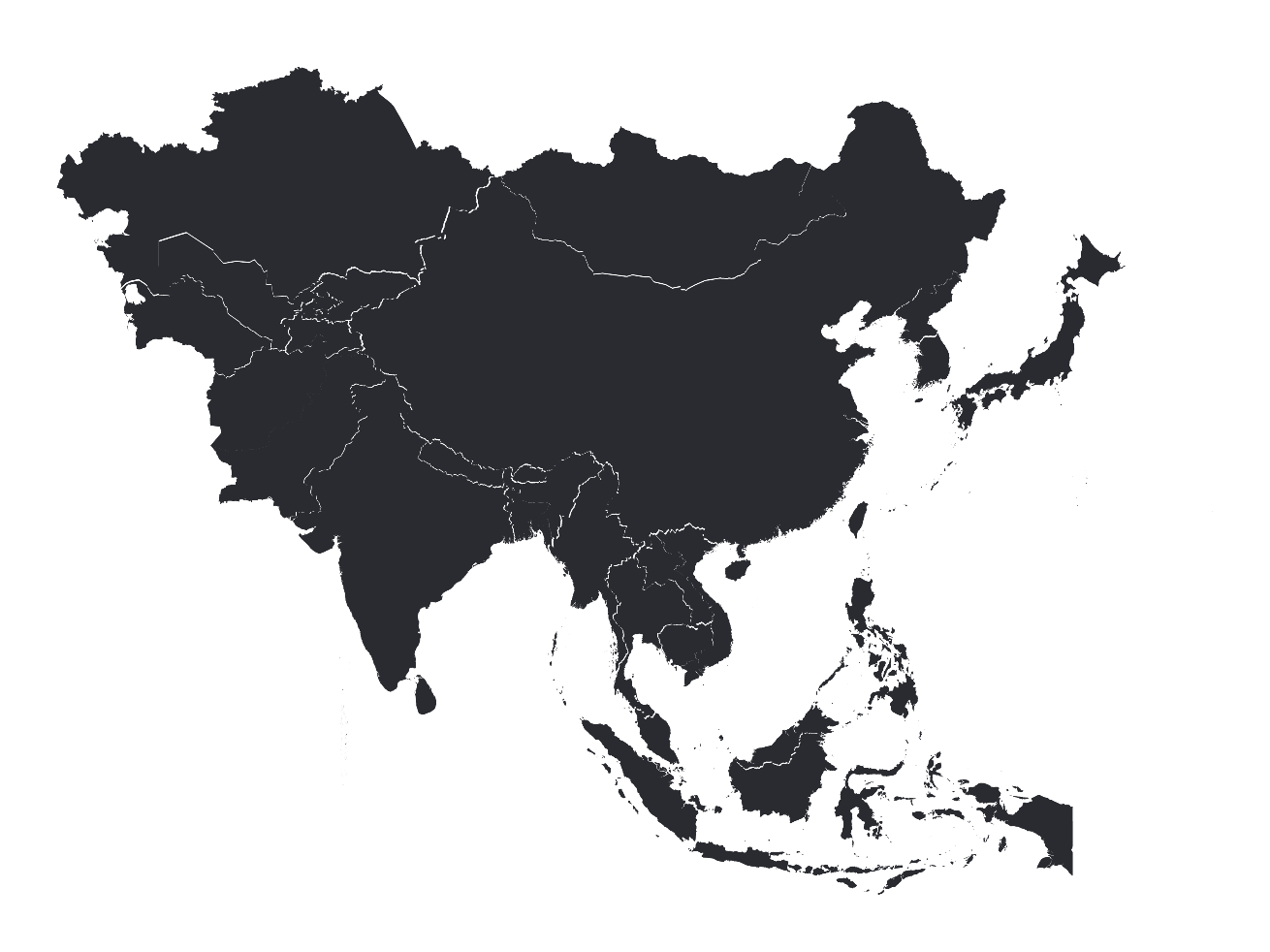 Asia de Est
Proiectul România 100%
Județele cel mai puțin evanghelizate din România: 
Prahova
Dintre județele din țară, Prahova este codaș ca suprafață, însă este al treilea cel mai mare județ ca populație. 
93% dintre locuitori s-au declarat ortodocși, 0,7% penticostali și 0,59% adventiști de ziua a șaptea. 
Județul este compus din 2 municipii și 12 orașe, iar în 6 dintre ele nu există biserică penticostală. 
Motive de rugăciune: 
Plantarea de biserici în orașele: Azuga, Breaza, Comarnic, Mâneciu, Urlați și Bucov. 
Identificarea de slujitori gata să facă evanghelizare în orașele amintite. 
Obținerea resurselor necesare pentru a susține lucrarea de plantare de biserici.
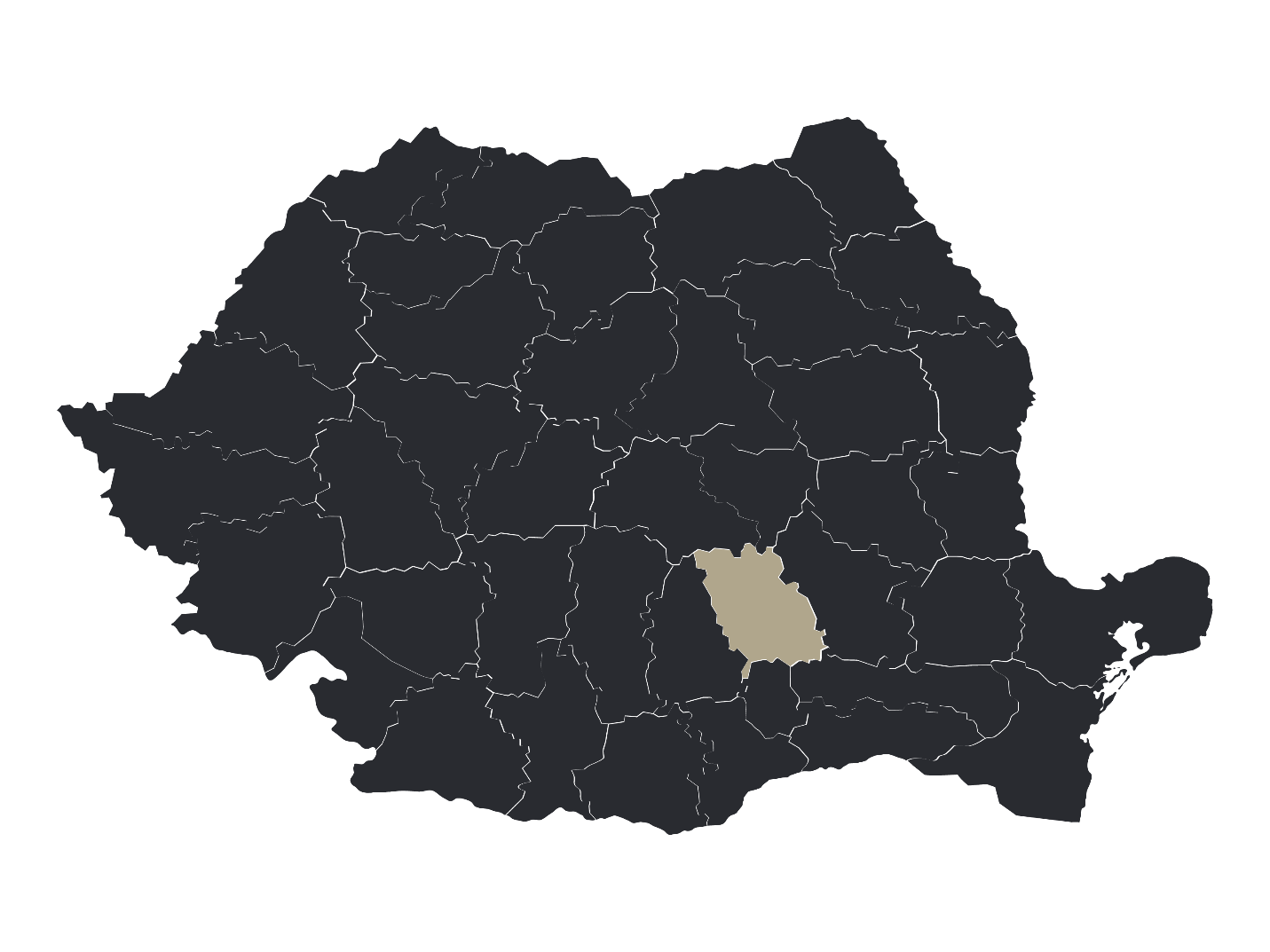